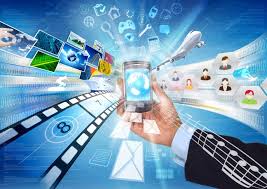 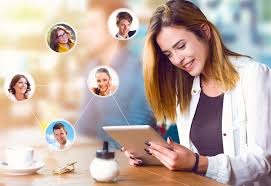 บทที่ 6
การสื่อสารภายในองค์การ
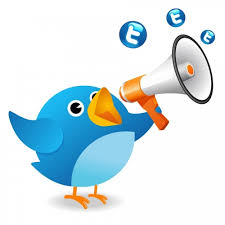 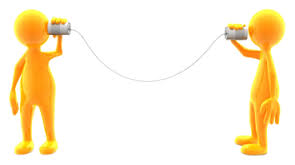 ความหมายของการสื่อสาร
การสื่อสาร หมายถึง การสื่อข้อความในรูปแบบใดรูปแบบหนึ่งระหว่างบุคคลตั้งแต่สองบุคคลขึ้นไปหรือระหว่างกลุ่มต่างๆ หรือระหว่างองค์การต่างๆ เพื่อให้เกิดความรู้และความเข้าใจที่ตรงกันในเรื่องที่กำลังสื่อสาร
	เพราะฉะนั้นการสื่อสารจึงประกอบด้วยสองฝ่าย ได้แก่  ผู้ส่งสาร  (sender)  ผู้รับสาร  (receiver)  เนื้อหาหรือข่าวสาร (massage)  และ ช่องทาง (channel)
กระบวนการสื่อสาร communication process
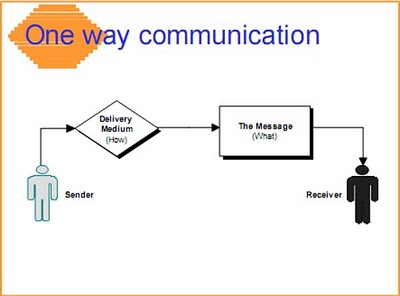 1. การสื่อสารทางเดียว
One – Way Communication
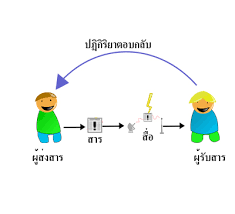 2. การสื่อสารสองทาง
Two – Way Communication
ผังกระบวนการสื่อสาร
รูปแบบการสื่อสารสองทาง
Two-way communication
เครื่องมือ /ตัวกลาง
แปลงสาร
ข้อความ
ผู้ส่งสาร
ผู้รับสาร
ข้อความ
เครื่องมือ /ตัวกลาง
แปลงสาร
การสื่อสารอย่างเป็นทางการในองค์การธุรกิจ
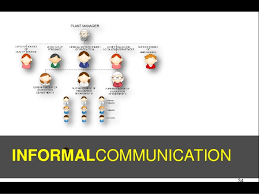 1. การสื่อสารจากระดับสูงสู่ระดับล่าง
2. การสื่อสารจากระดับล่างสู่ระดับสูงกว่า
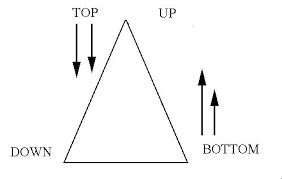 3. การสื่อสารระหว่างฝ่ายต่างๆ
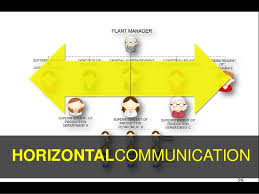 การสื่อสารอย่างไม่เป็นทางการ
Informal  Communication  การสื่อสารในองค์การธุรกิจต้องมีการสื่อสารอื่นนอกเหนือจากการสื่อสารที่เป็นทางการ  โดยการสื่อสารแบบไม่เป็นทางการ ยกตัวอย่างเช่น การสนทนาตามปกติในการอยู่ร่วมกัน  การสื่อสารแบบไม่เป็นทางการนั้นมีทั้งผลดีและผลเสียต่อความสำเร็จขององค์การ  
	ผลดี ได้แก่ เป็นการสื่อสารที่ช่วยให้การสื่อสารแบบเป็นทางการดำเนินไปได้อย่างสะดวกมีประสิทธิภาพ  เกิดการทำงานเป็นทีม และองค์การประสบความสำเร็จ
	ผลเสีย ได้แก่ เกิดกลุ่มที่ไม่เป็นทางการที่มีทัศนคติทางลบต่อองค์การและเป็นปฏิปักษ์ต่อการดำเนินงาน
เครือข่ายการสื่อสาร
Communication  network
- เทคนิคการสื่อสารทั่วๆ ไป  (management by wandering around) เป็นการสื่อสารเพื่อแลกเปลี่ยนข้อมูลระหว่างผู้บริหารกับพนักงานทั่วไปในองค์การ หรือระหว่างพนักงานกับพนักงานด้วยกันในทุกระดับ อาจเป็นการกล่าวคำทักทายและให้ความสนิทสนม และยังเป็นการสื่อสารสองทาง
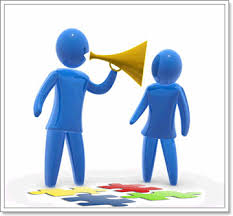 เครือข่ายการสื่อสาร
Communication  network
- การสื่อสารแบบไม่เป็นทางการ (grapevine) เป็นการสื่อสารแบบไม่เป็นทางการทำให้ข่าวสารข้อมูลเผยแพร่ต่อไป เกิดจากการพูดคุยทั้งเรื่องงานและไม่ใช่เรื่องงาน  และบทบาทการเข้าสังคมของคนในองค์การ
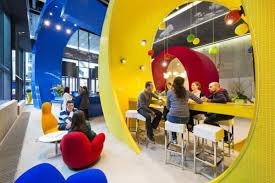 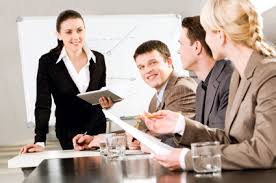 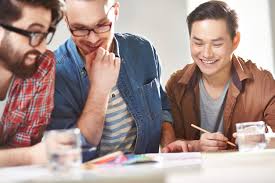 รูปแบบของการสื่อสาร
1. ข่ายการสื่อสารแบบลูกโซ่  เป็นข่ายการสื่อสารที่สมาชิกในกลุ่มติดต่อได้เฉพาะคนที่อยู่ถัดไปเท่านั้น   ซึ่งพบได้ในการทำงานในโรงงานที่ผู้ปฏิบัติงานต้องรับช่วงงานต่อจากกัน  การสื่อสารแบบนี้ผู้ปฏิบัติจะมีความใกล้ชิดและพึ่งพากันได้
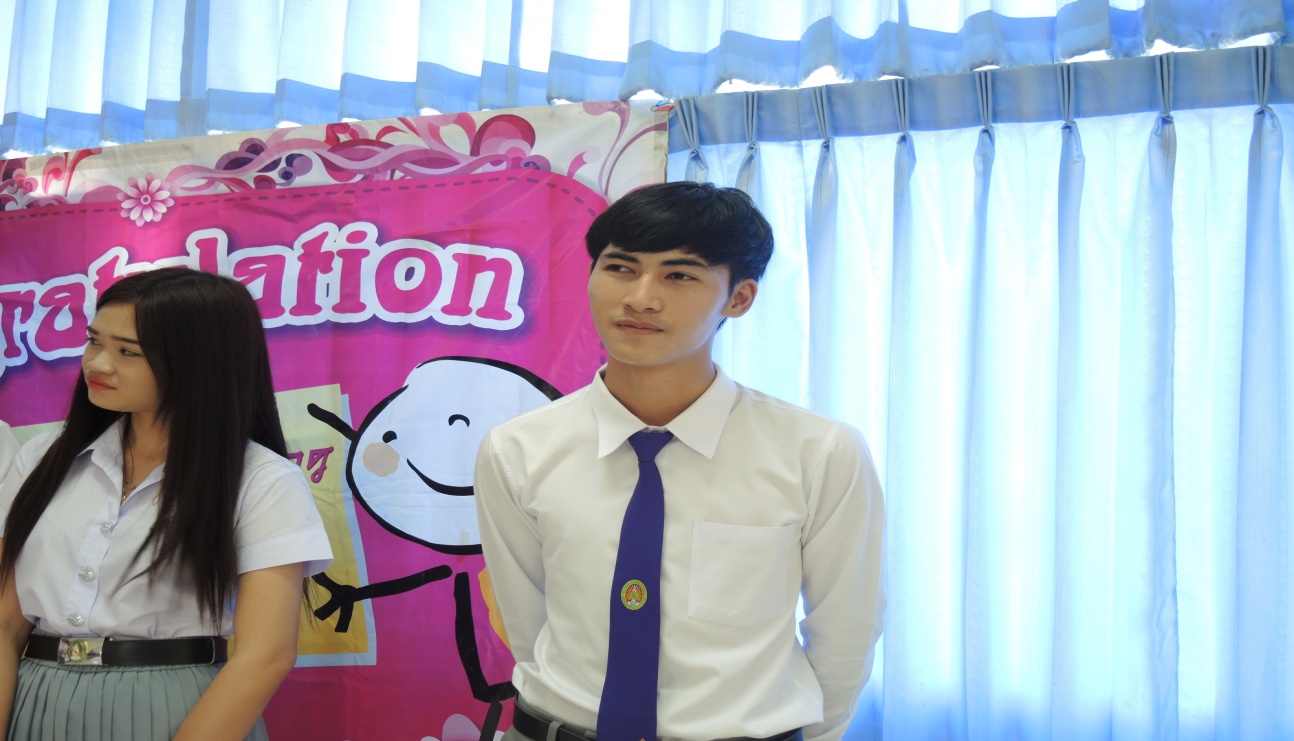 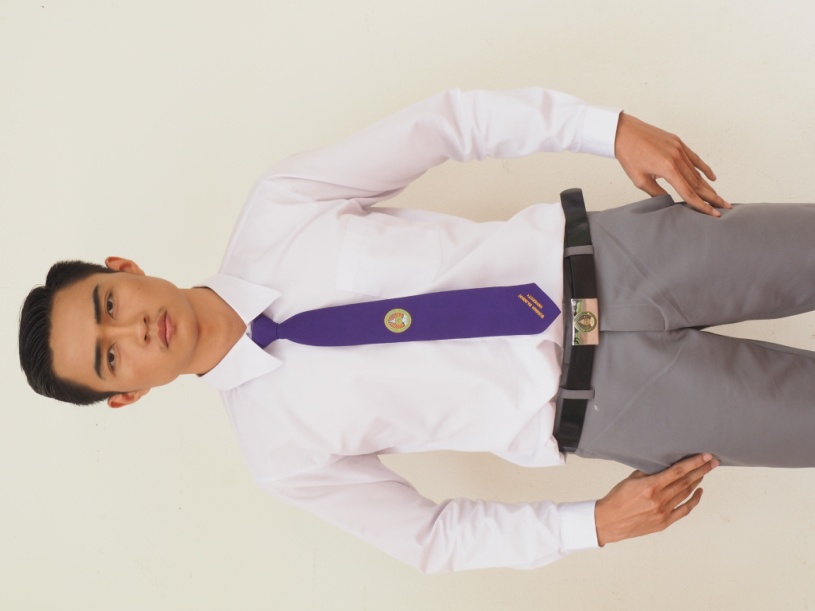 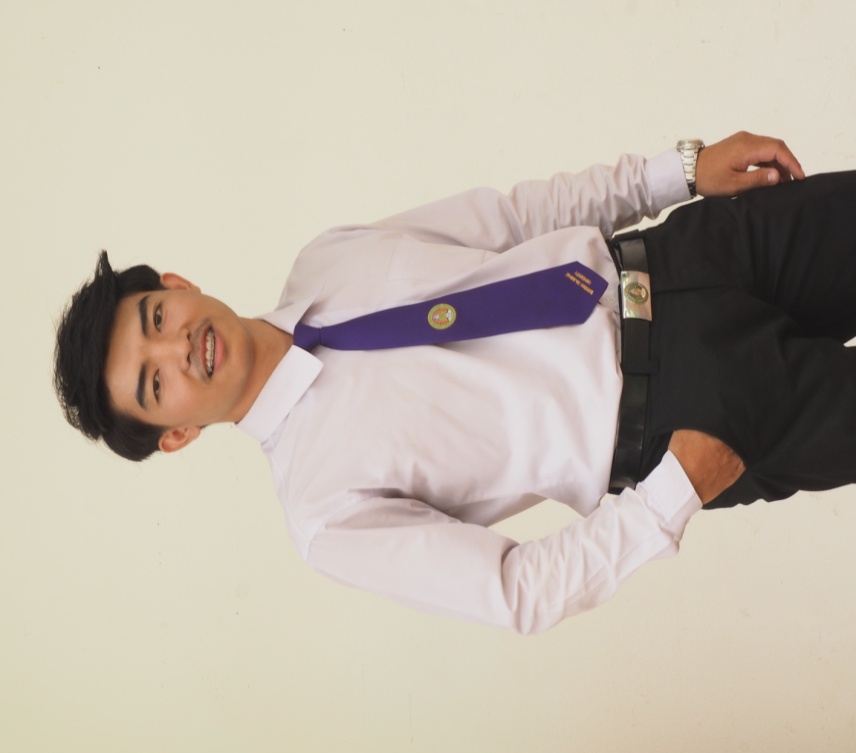 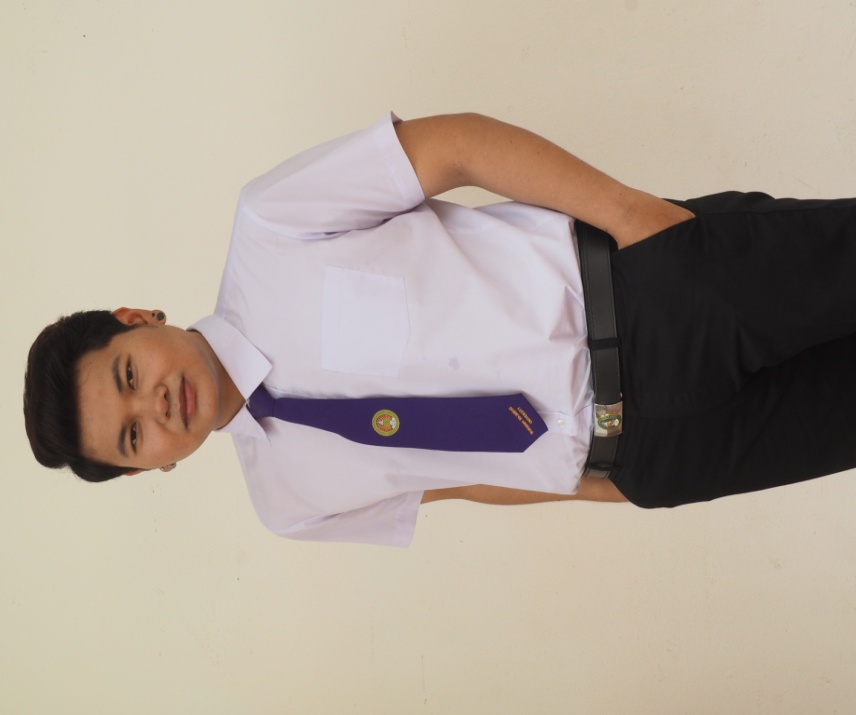 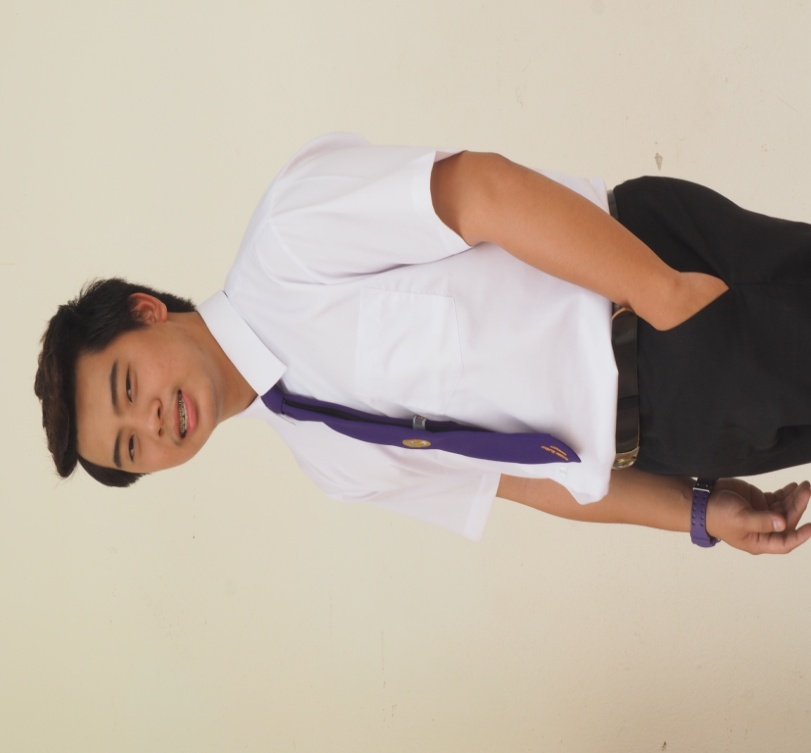 รูปแบบของการสื่อสาร  (ต่อ)
2. การสื่อสารแบบวงล้อ  เป็นการสื่อสารจากผู้นำกลุ่มไปยังสมาชิก  แต่สมาชิกไม่ได้ทำการสื่อสารกัน  ทำให้ผู้นำกลุ่มมีบทบาทสูงอาจพบได้มากในผู้นำที่มีการรวมอำนาจ
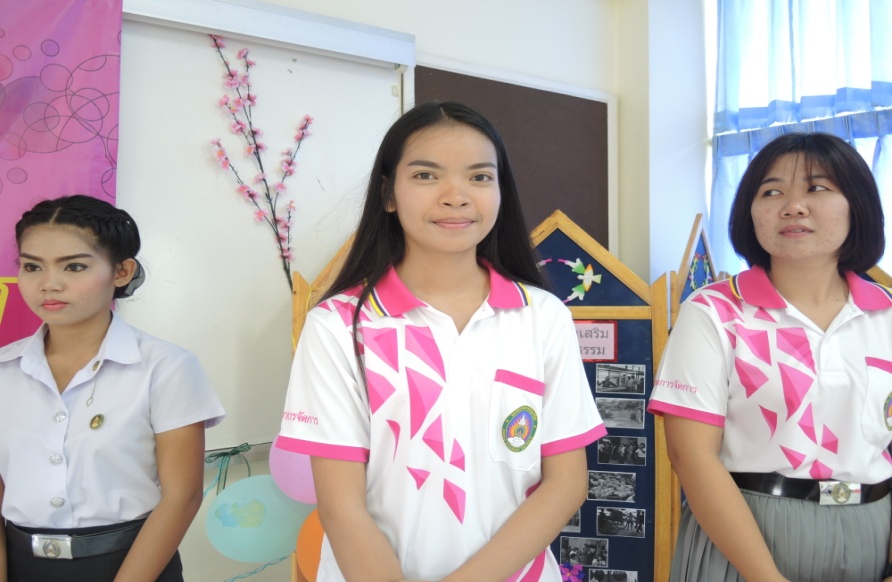 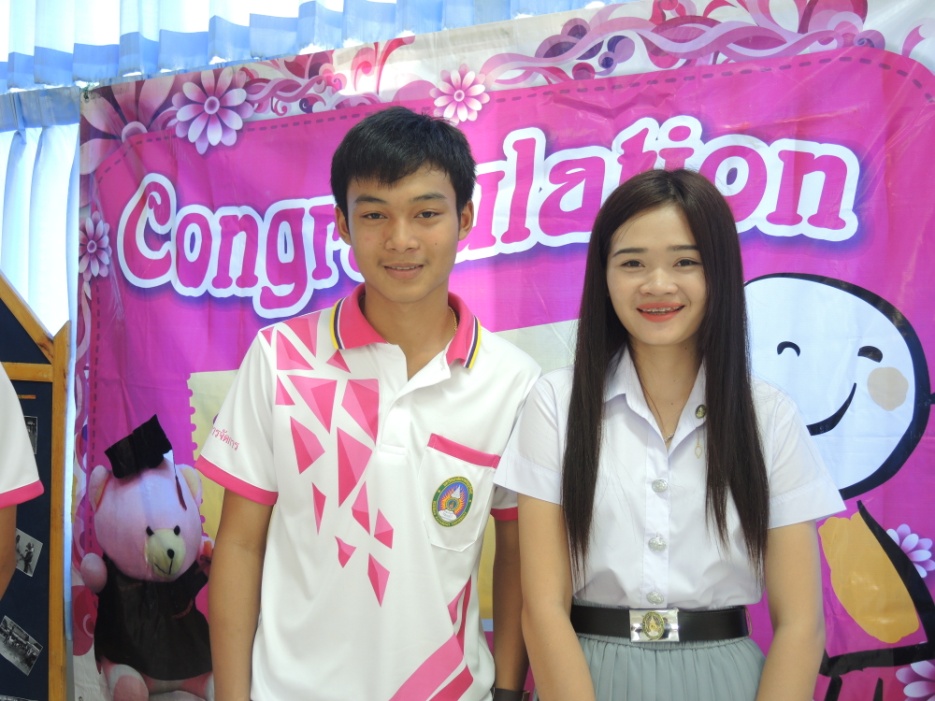 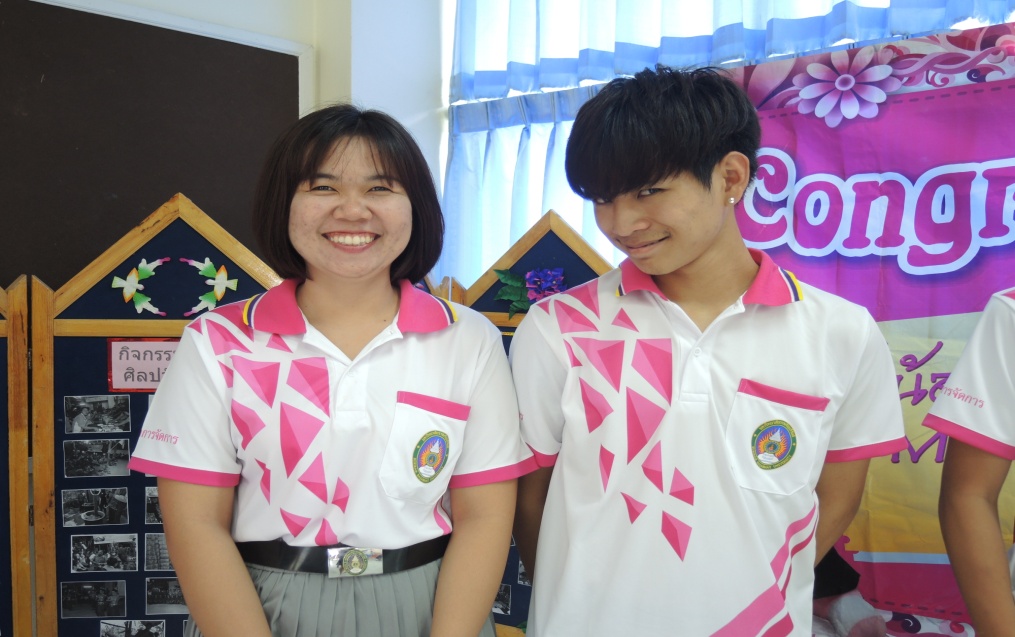 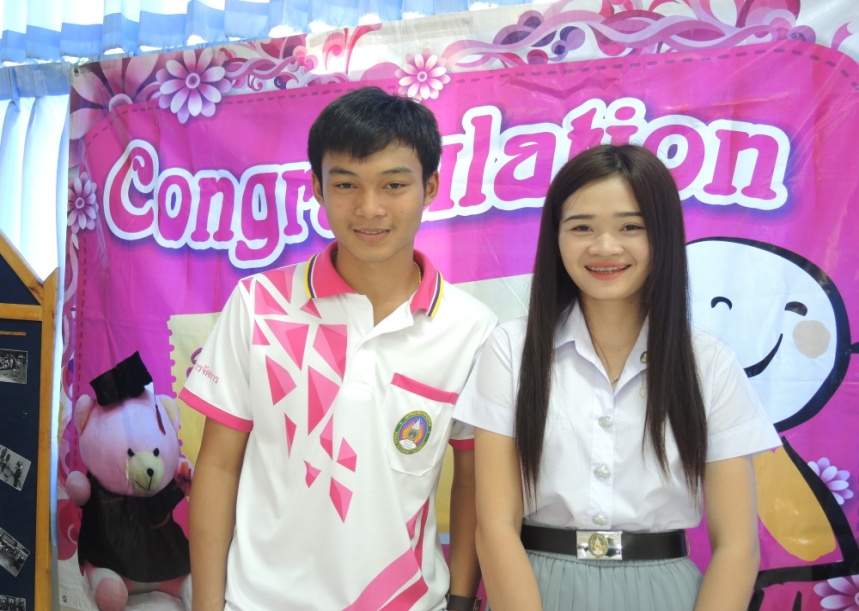 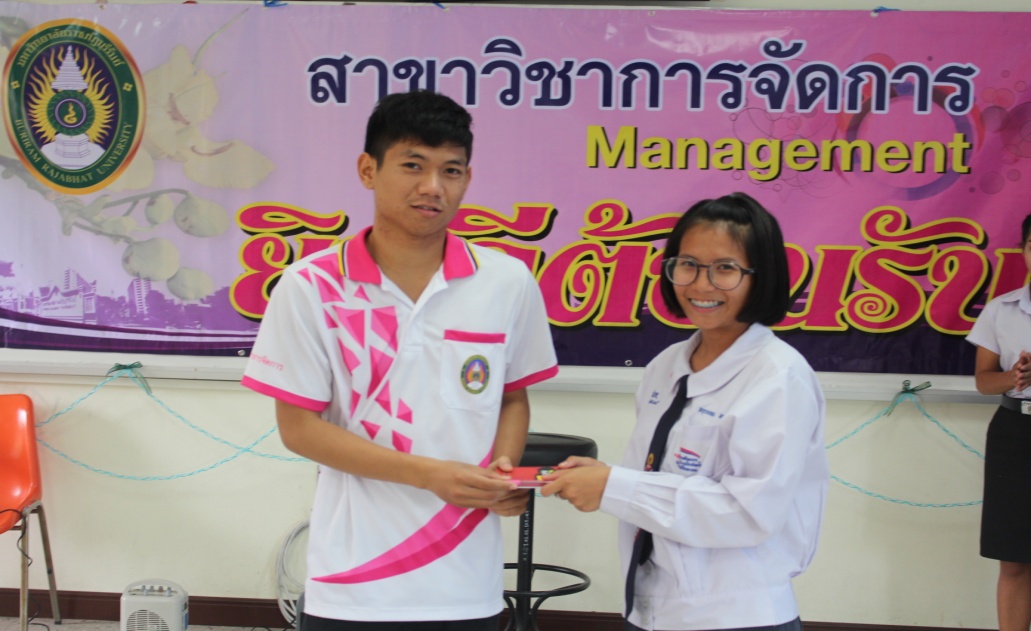 รูปแบบของการสื่อสาร  (ต่อ)
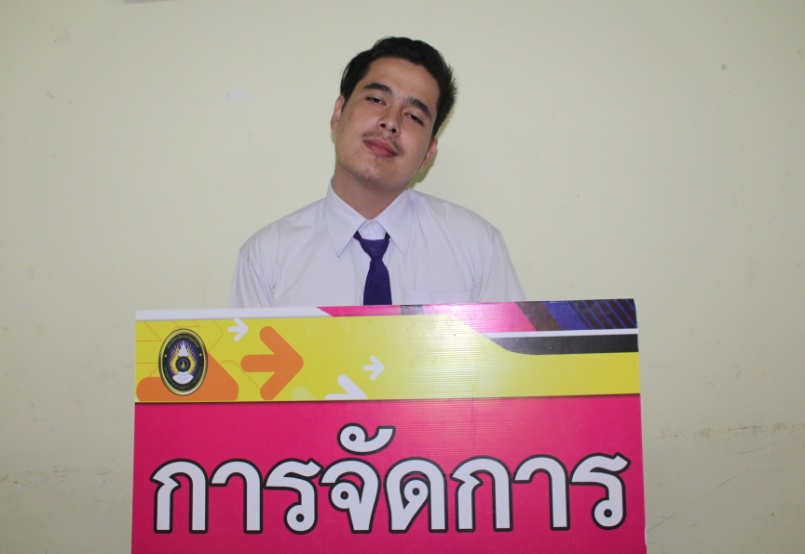 3. การสื่อสารแบบกลุ่ม  หมายถึง การสื่อสารผ่านผู้นำกลุ่มย่อยไปยังพนักงาน  การเดินทางของข้อมูลจึงมีลักษณะเป็นหลายขั้นกว่าจะลงไปยังระดับล่าง  ผู้นำกลุ่มย่อมมีบทบาทในการสื่อสาร และบทบาททางความคิดด้านต่างๆ
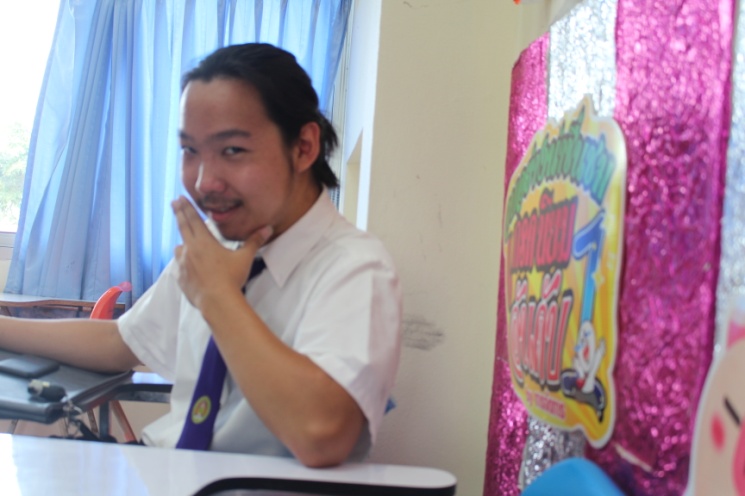 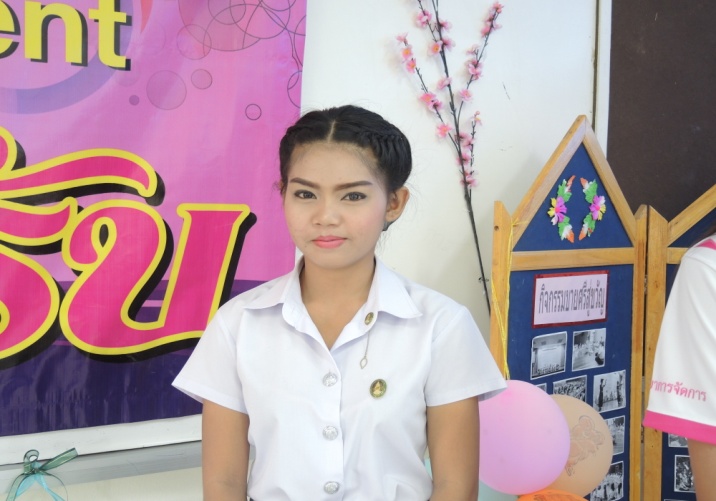 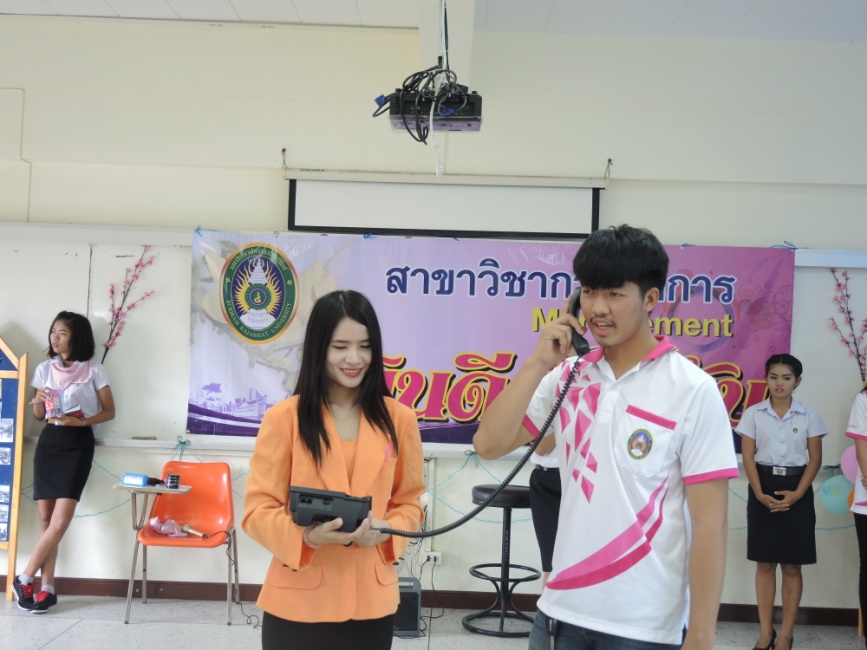 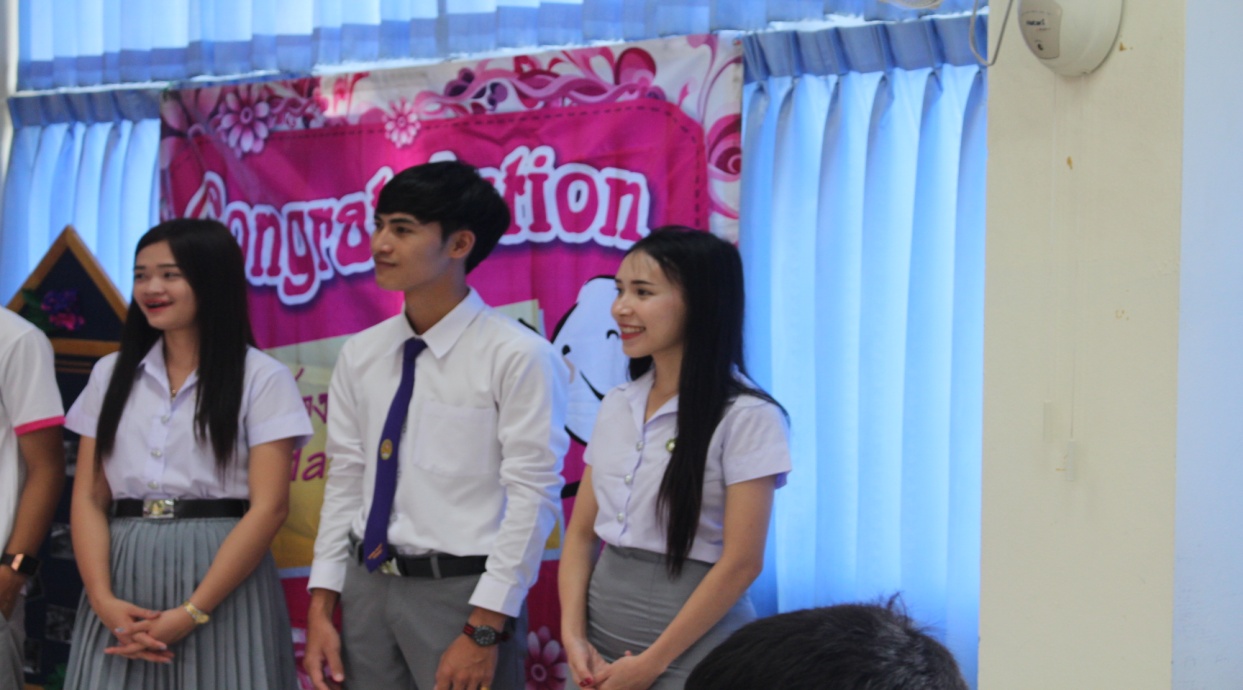 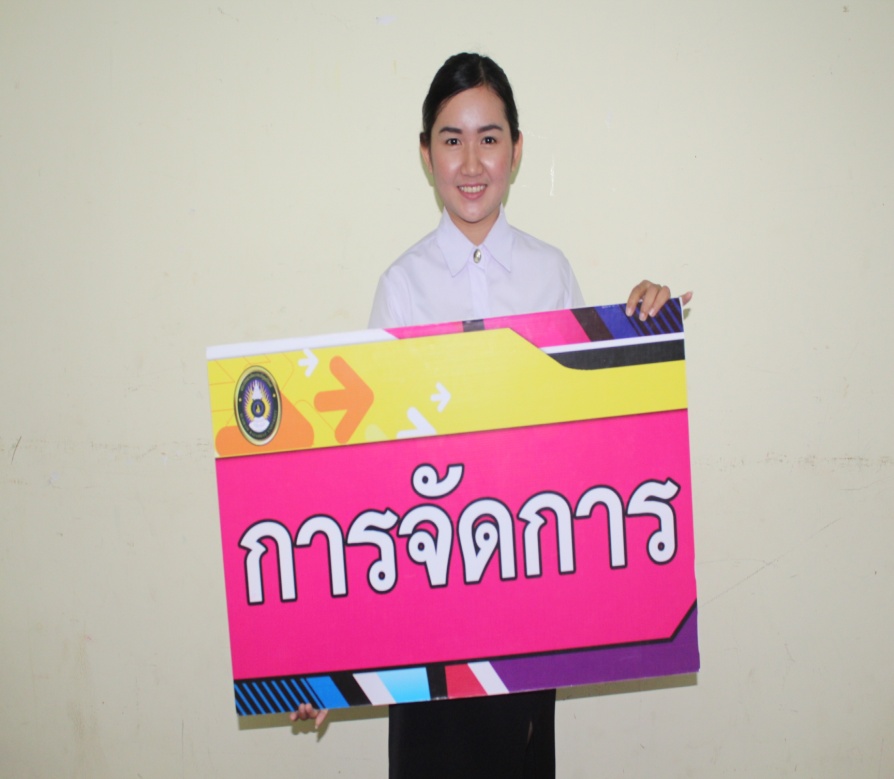 รูปแบบของการสื่อสาร  (ต่อ)
4. การสื่อสารแบบวงกลม  เป็นการสื่อสารกับสมาชิกที่มีลักษณะคล้ายกัน ในด้านคุณสมบัติส่วนตัว หรือรสนิยมความชอบพอต่างๆ ทำให้การสื่อสารจำกัดอยู่เฉพาะคนในกลุ่ม
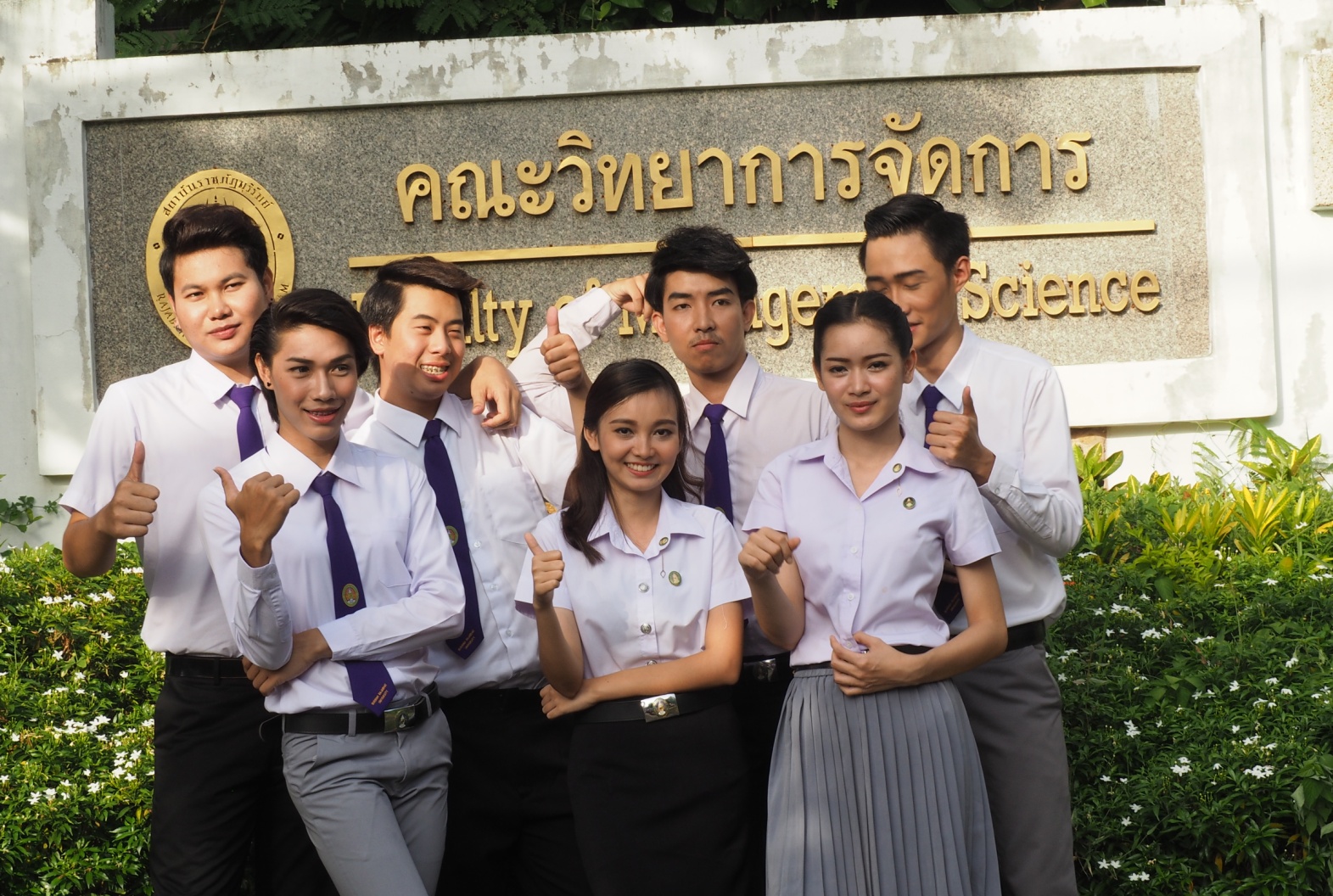 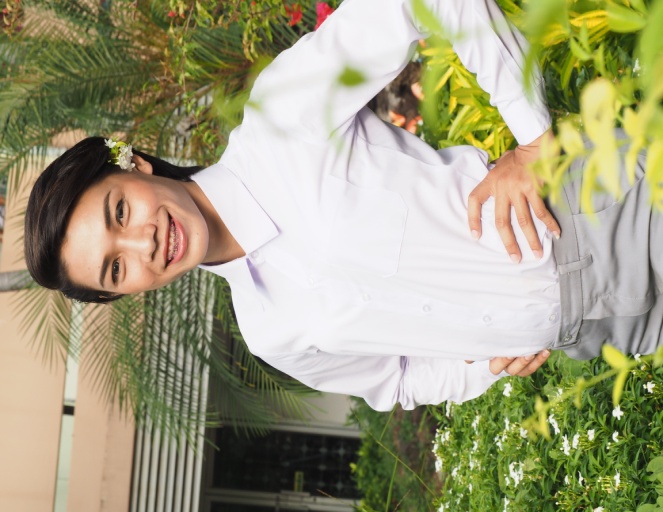 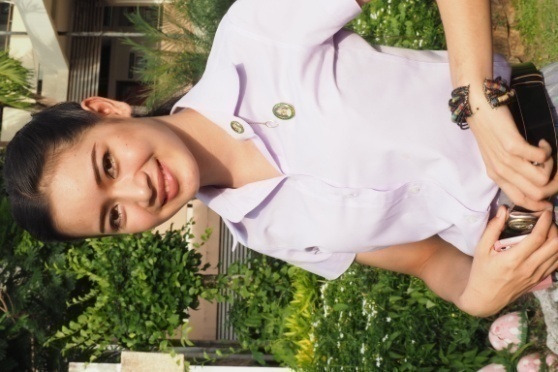 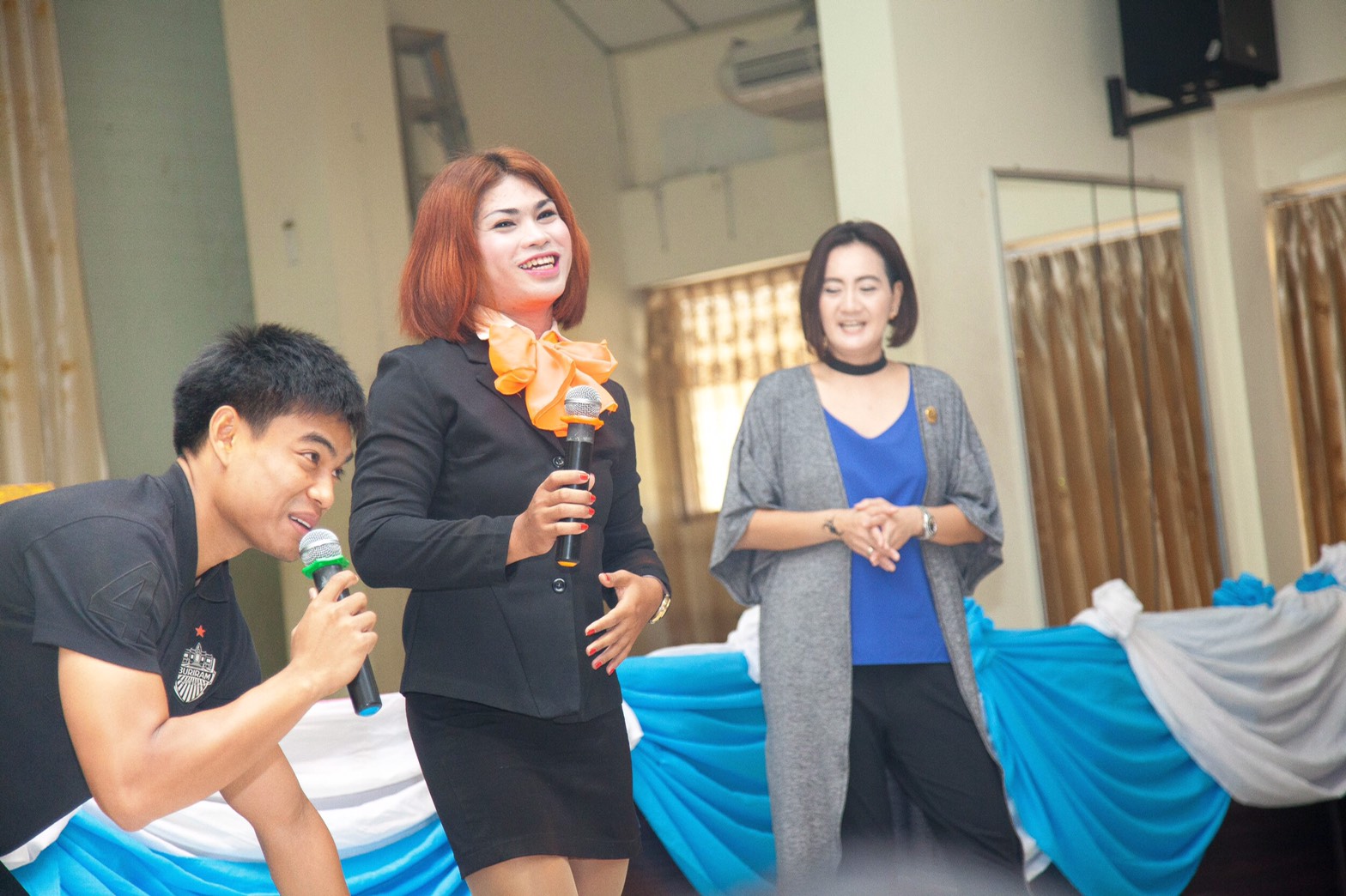 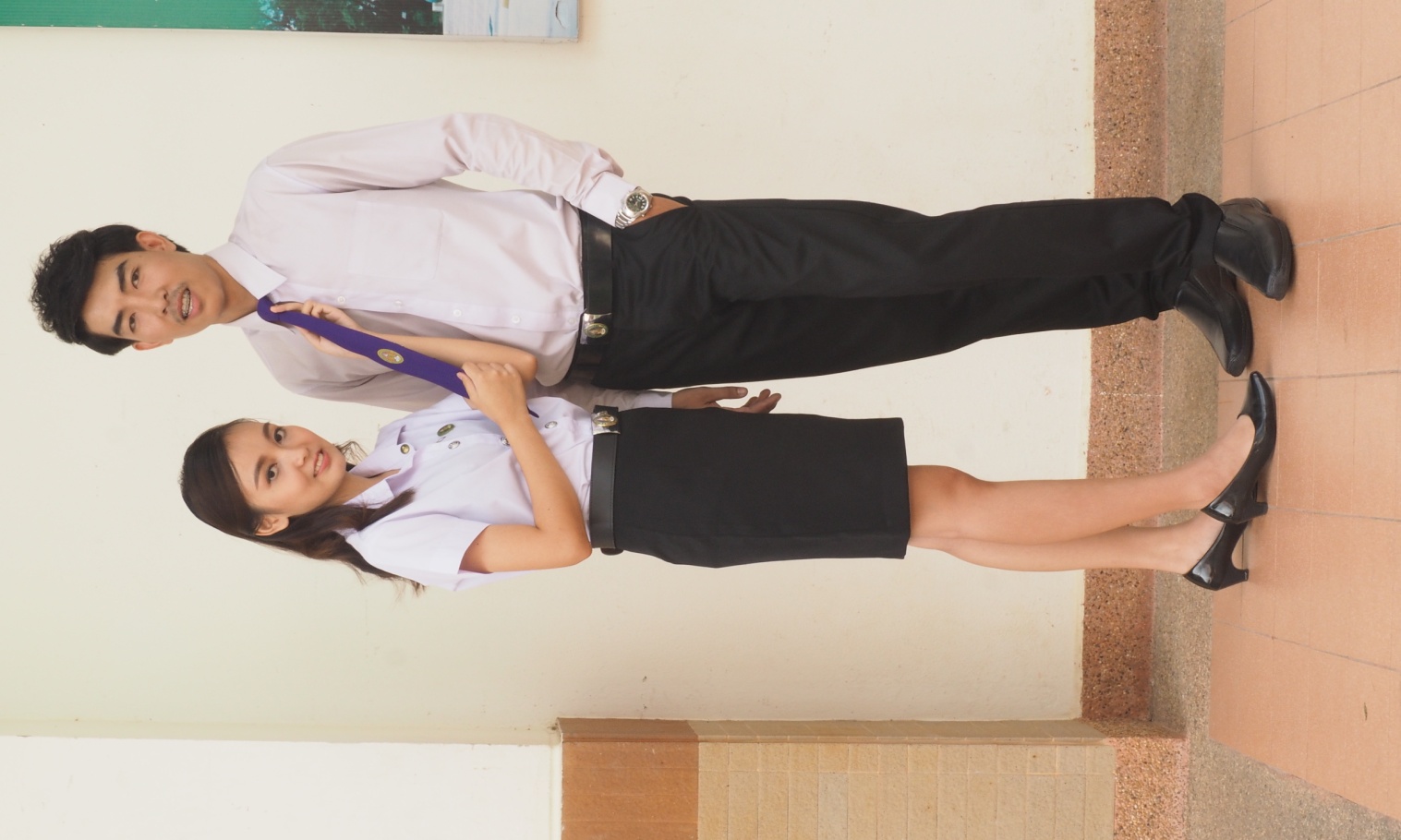 รูปแบบของการสื่อสาร  (ต่อ)
5. การสื่อสารแบบทุกทิศทุกทาง  สมาชิกทุกคนสามารถสื่อสารกันได้อย่างเป็นอิสระ  ในปัจจุบันการสื่อสารใช้คอมพิวเตอร์เป็นเครื่องมือสื่อสารช่วยให้เกิดการสื่อสารในลักษณะนี้ได้เพิ่มขึ้น
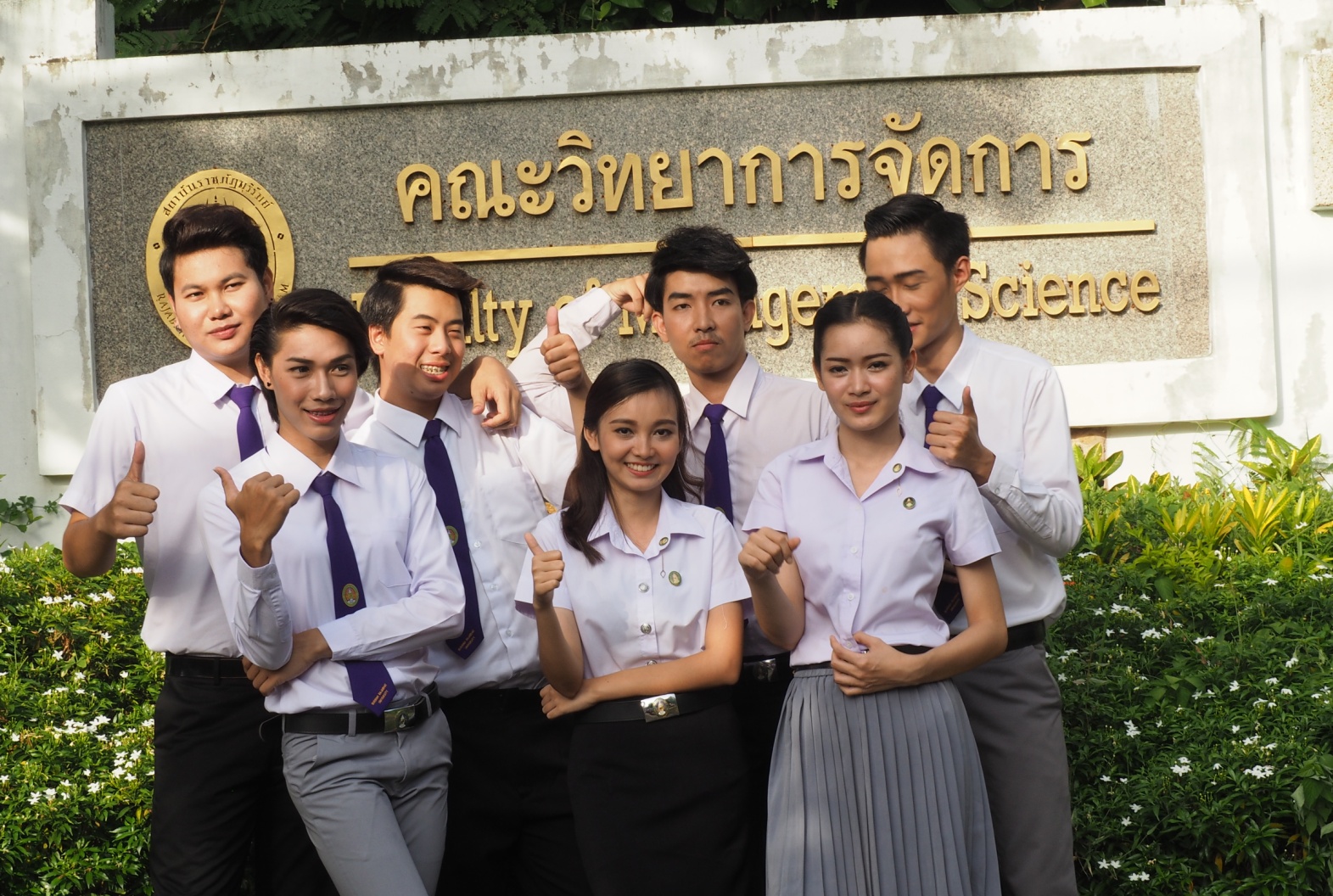 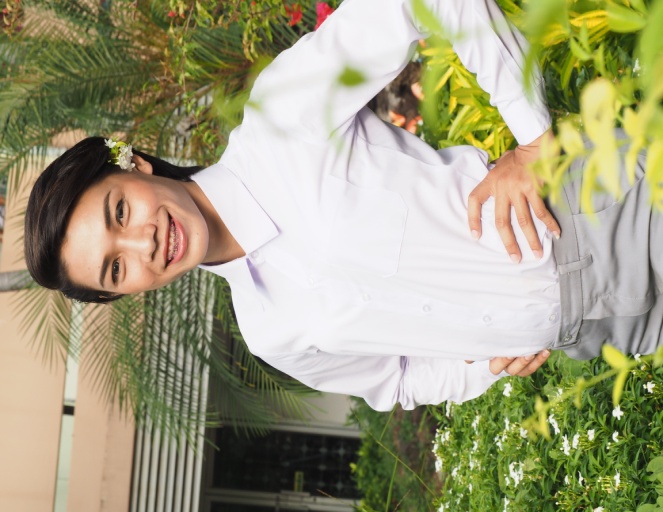 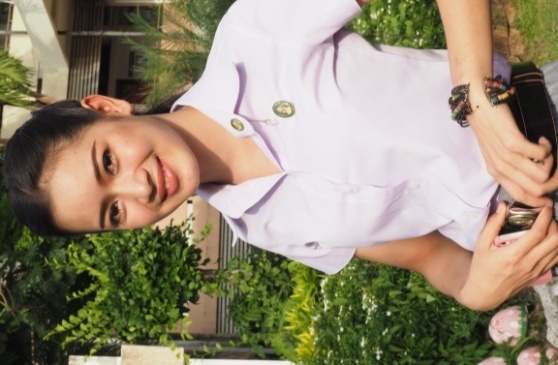 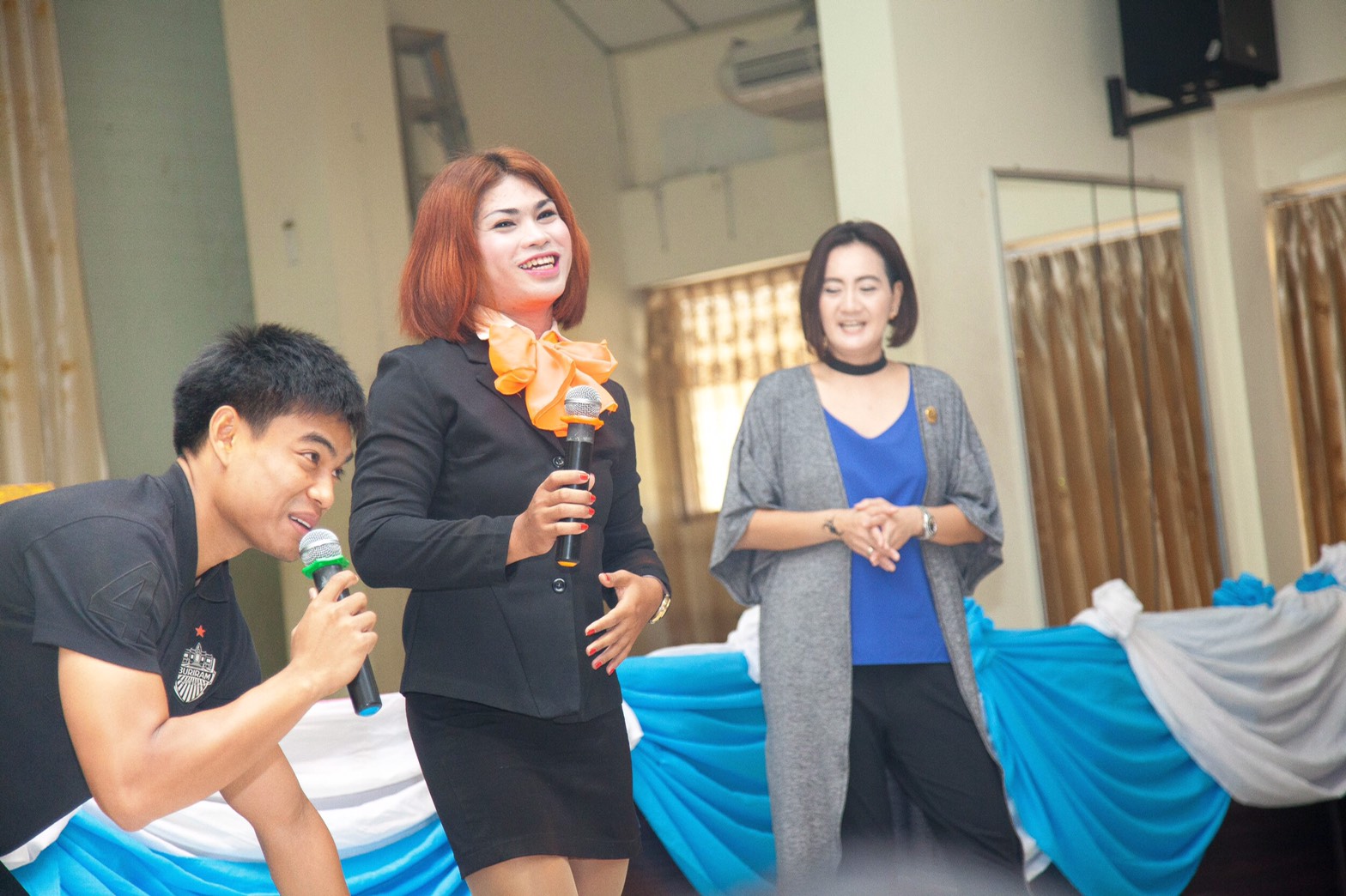 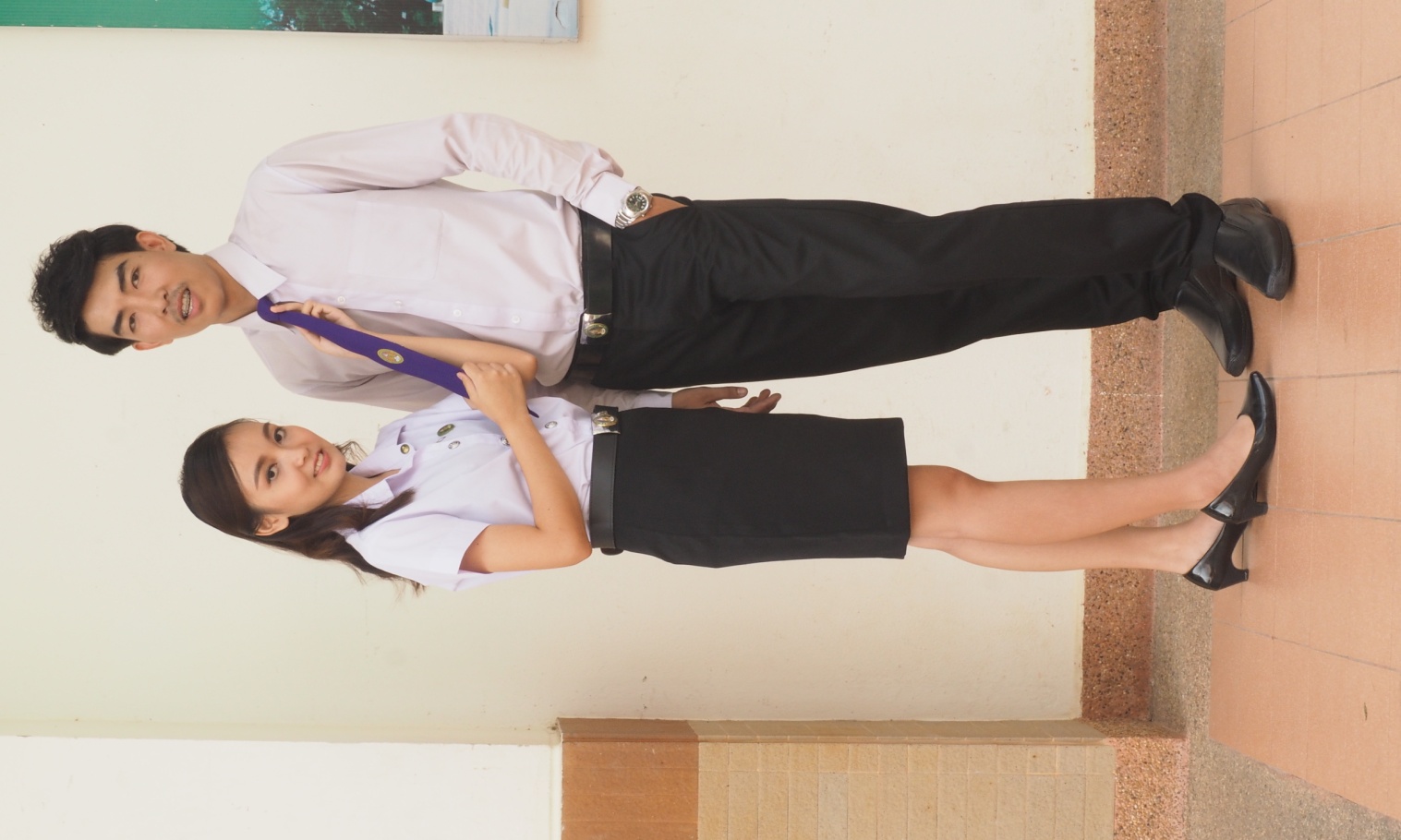 ผังการสื่อสารในองค์การ
การสื่อสารอย่างเป็นทางการตามสายการบังคับบัญชา
การสื่อสารอย่างเป็นทางการระหว่างแผนก
การสื่อสารอย่างไม่เป็นทางการ
การสื่อสารส่วนบุคคล
Personal  communication
หมายถึง  การที่บุคคลสื่อสารกับผู้อื่นด้วยข้อความต่างๆ อย่างไม่เป็นทางการ  เช่น การสนทนา  การยิ้มหรือการสื่อสารด้วยวิธีต่างๆ สามารถใช้ได้ทั้งภาษาพูดและภาษาเขียน ที่ทุกคนสามารถเข้าใจได้ และมีทั้งภาษาอื่นที่ไม่ใช่ภาษาพูดหรือเขียน  เช่น  สัญลักษณ์หรือท่าทางต่างๆ
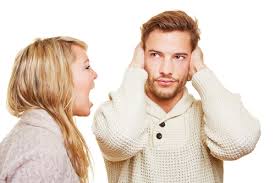 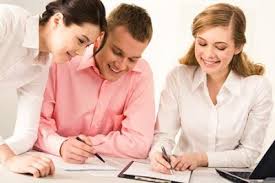 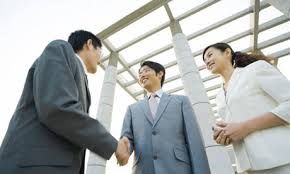 การสื่อสารส่วนบุคคล  (ต่อ)
Personal  communication
องค์ประกอบของการสื่อสารส่วนบุคคล
ความต้องการต่างๆ ที่อยู่ภายในจิตใจของแต่ละคน
พื้นฐานของพัฒนาการด้านต่างๆ เช่น ชีวิตครอบครัว การศึกษา
สถานการณ์ชีวิตในปัจจุบัน
ปัญหาส่วนบุคคลของแต่ละบุคคล
โลกทัศน์ส่วนบุคคล
ปัจจัยอื่นๆ
การสื่อสารด้วยภาษาสัญลักษณ์และภาษาท่าทาง
ภาษาท่าทางประกอบด้วย
	1. สายตาและการสบตา
	2. การแสดงออกด้วยมือ
	3. ระยะห่างระหว่างบุคคล
	4. กิริยาท่าทางและการแสดงสีหน้า
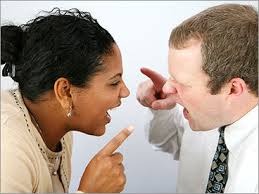 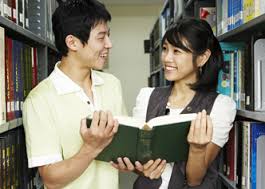 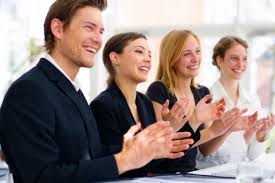 การสื่อสารด้วยเทคโนโลยีสมัยใหม่
ข้อมูล (data) และ สารสนเทศ (information)
ระบบสารสนเทศ (information system)
เทคโนโลยีสื่อสารอิเลคทรอนิคส์ (electronic information technology)
Voice mail
Fax
Electronic Mail หรือ e-mail
Electronic Conference
Software
Internet
Intranet
การบริหารฐานข้อมูลและระบบการสื่อสาร
ปัจจัยที่เกี่ยวข้องกับการบริหารสารสนเทศในองค์กรธุรกิจที่ควรทราบมีดังนี้
	1. Transaction Processing System <TPS> เป็นระบบที่ออกแบบขึ้นมาเพื่อใช้ในรายการปฏิบัติงานประจำวัน เช่น การสั่งซื้อสินค้าของลูกค้าผ่านอินเตอร์เน็ท การจองตั๋วเครื่องบิน หรืออื่นๆ
	2. Management Information System <MIS> หมายถึง ระบบที่ถูกออกแบบขึ้นเพื่อเก็บรวบรวมข้อมูลไว้ใช้ในการตัดสินใจในองค์การ ครอบคลุมถึง รายงาน ตารางกำหนดการ แผนการ งบประมาณต่างๆ รวมทั้งการรายงานผลการปฏิบัติการ
การบริหารฐานข้อมูลและระบบการสื่อสาร (ต่อ)
3. Decision Support System <DSS> เป็นระบบที่ก้าวหน้ากว่าระบบ MIS โดยระบบใช้รวบรวมข้อมูลจากหลายฝ่าย และระบบจะทำหน้าที่ในการสรุป และเสนอแนะให้ด้วย เช่น การผลิตสินค้าของบริษัทที่จะก่อให้เกิดกำไรสูงสุด แต่มีหลายปัจจัยที่ส่งผลต่อการผลิตเข้ามาเกี่ยวข้องมากกว่า 1 ปัจจัย ระบบมีความสามารถในการช่วยแก้ปัญหา และเสนอแนะได้
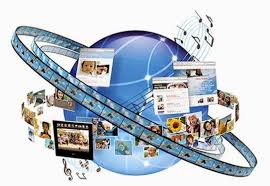 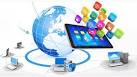 การบริหารฐานข้อมูลและระบบการสื่อสาร (ต่อ)
4. Executive Information System <EIS>  เป็นฐานข้อมูลที่จัดเตรียมสำหรับผู้บริหาร ซึ่งเป็นข้อมูลทั้งจากภายนอกและภายในประสานกันอย่างรวดเร็วและเหมาะสม เพื่อให้ผู้บริหารได้ใช้ในการตัดสินใจในกลยุทธ์ต่าง ๆ
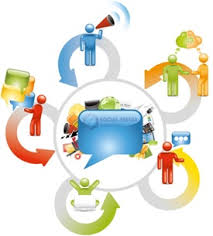 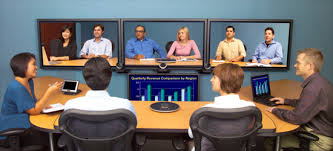 การบริหารฐานข้อมูลและระบบการสื่อสาร (ต่อ)
5. A Group Decision Support System <GDSS>  เป็นการแลกเปลี่ยนข้อมูลผ่านระบบคอมพิวเตอร์เพื่อช่วยในการตัดสินใจตั้งแต่ทีมขนาดเล็กที่สมาชิกรู้จักกัน จนถึงทีมขนาดใหญ่ที่สมาชิกเป็นพนักงานทั้งบริษัทและทุกสาขา โดยสมาชิกในทีมอาจไม่รู้จักกันและไม่เคยเห็นหน้ากัน
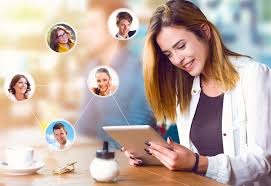 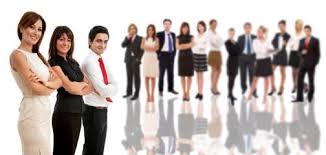 ระบบฐานข้อมูลอื่น
Executive Support System <ESS>  เป็นระบบฐานข้อมูลสำหรับผู้บริหารระดับสูง การเข้าถึงข้อมูลต้องรวดเร็ว และมีการ update อย่างต่อเนื่อง
Enterprise Resource Planning <ERP>  ระบบฐานข้อมูลที่ผู้บริหารต้องใช้ประโยชน์ในด้านต่างๆ มาก  การเชื่อมฐานข้อมูลที่เกี่ยวกับกิจกรรมในองค์การธุรกิจเข้าด้วยกัน เพื่อให้เกิดการใช้ทรัพยากรที่มีจำกัดในการทำงานให้ได้รับประโยชน์สูงสุด
ระบบฐานข้อมูลอื่น (ต่อ)
พนักงานขายรับคำสั่งซื้อ
ERP ตรวจสอบสินค้าคงเหลือ  สั่งผลิต
ผลิตสินค้า
จ้างพนักงาน
สั่งซื้อวัตถุดิบ
ลูกค้ารายใหญ่
วางแผนกลยุทธ์
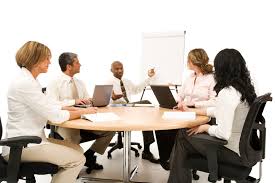 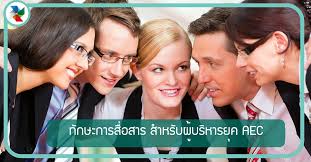 จบการนำเสนอ
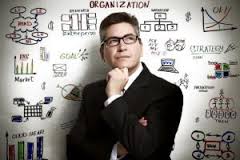 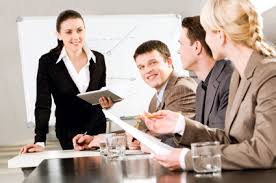